Restorative dentistry 3rd year Lecture 1
L. Roubalíková
Preparation of dental caries(cavity preparation)
Instrumental treatment that removes dental caries
The rest of the tooth must be restorable with filling materials
The rest of the tooth as well as the filling must be resistant against occlusal forces
The risk of secondary caries must be minimized
Step by step procedure
Acces to the cavity
Preparation of cavosurface margin and 
Extention for prevention 
Retention of the filling
Resistance of the restored tooth
Excavation of carious dentin
Finishing of the walls 
Final control (light, mirror, magnification)
Basic rules
Acces to the cavity

Preparation through the hard dental tissues
Removal the undermined enamel
Separation of teeth
Separation or removal of gingiva
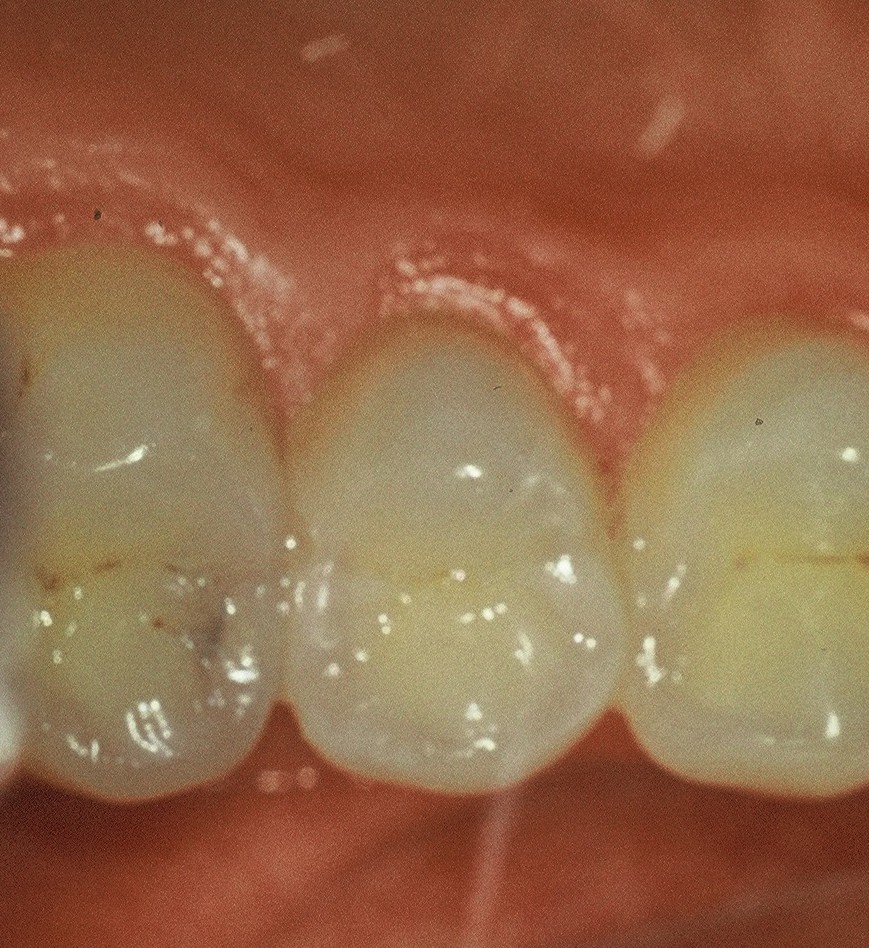 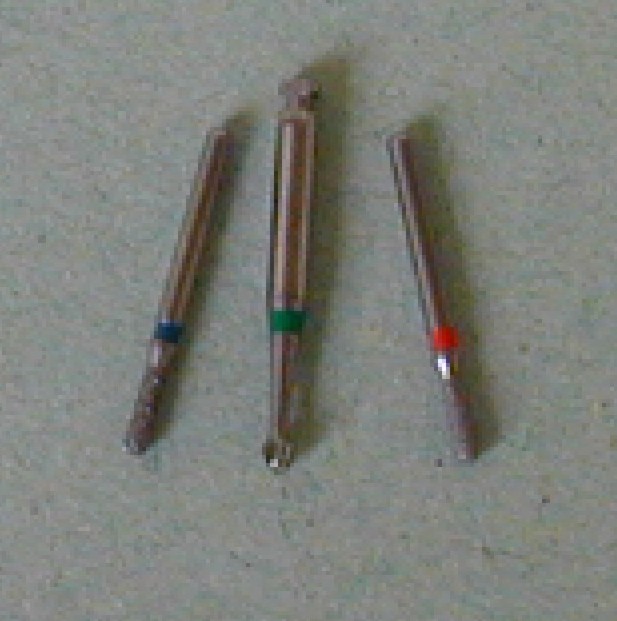 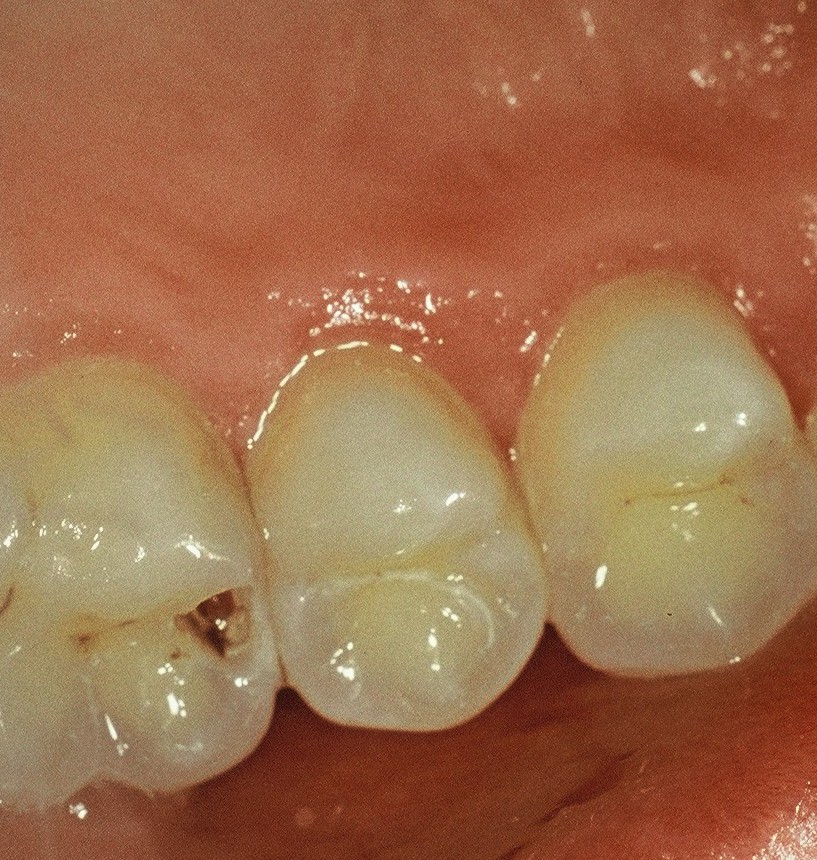 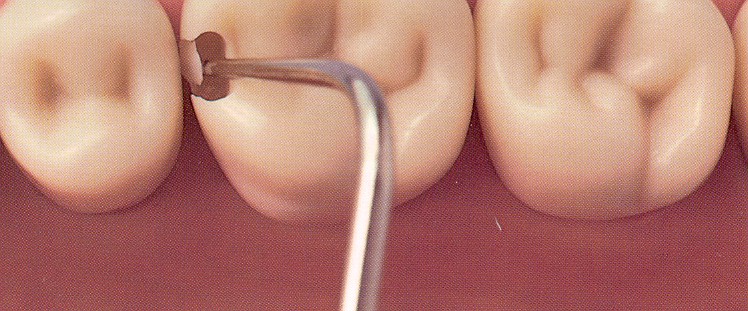 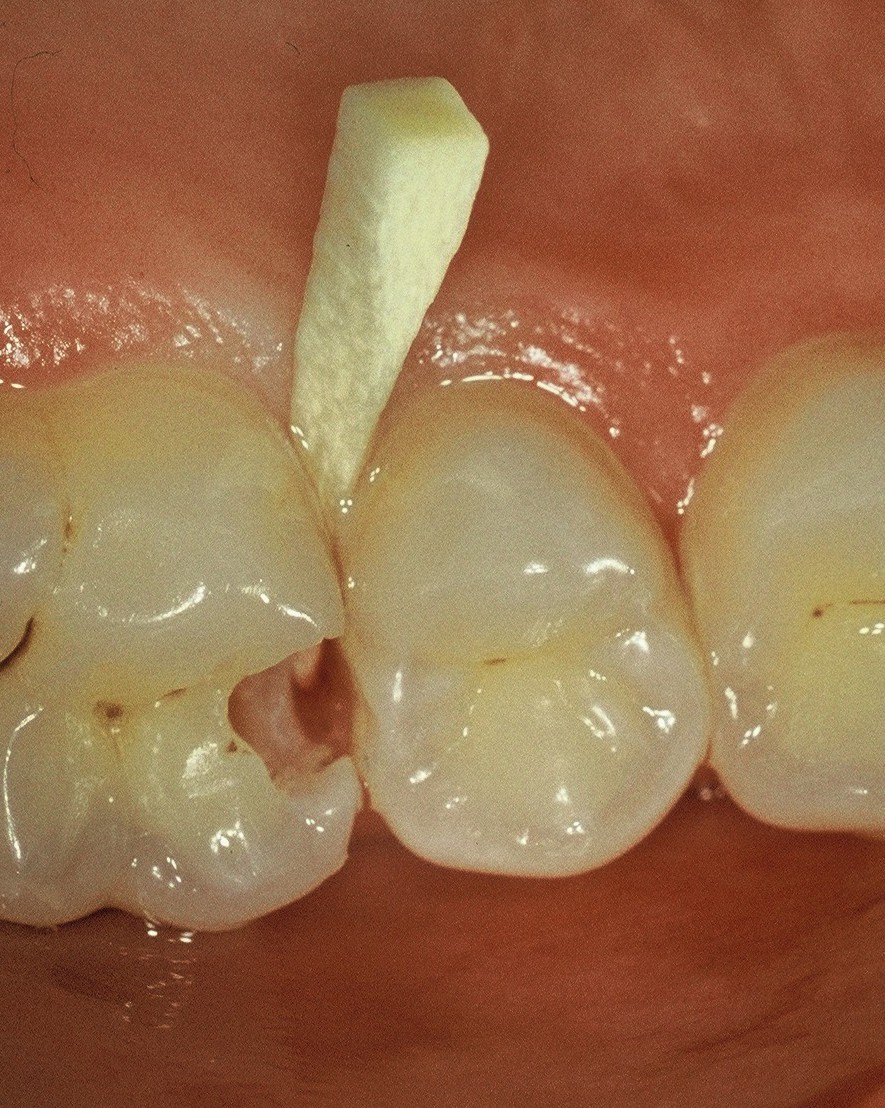 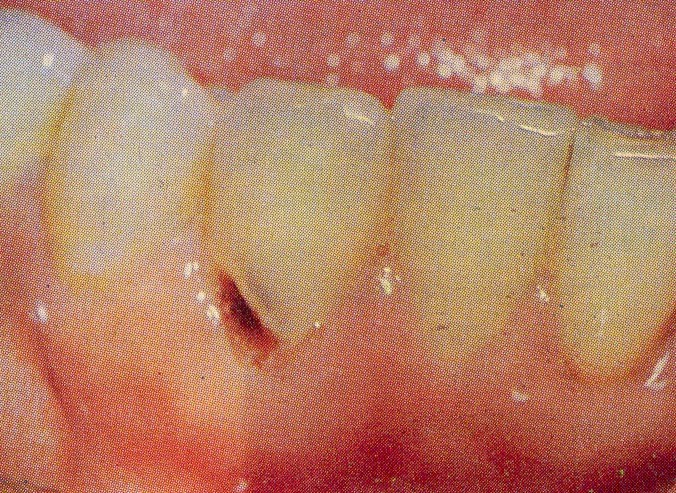 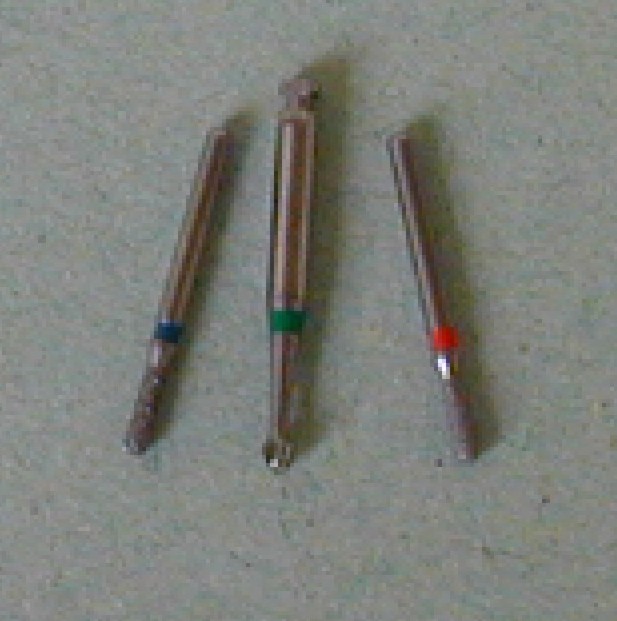 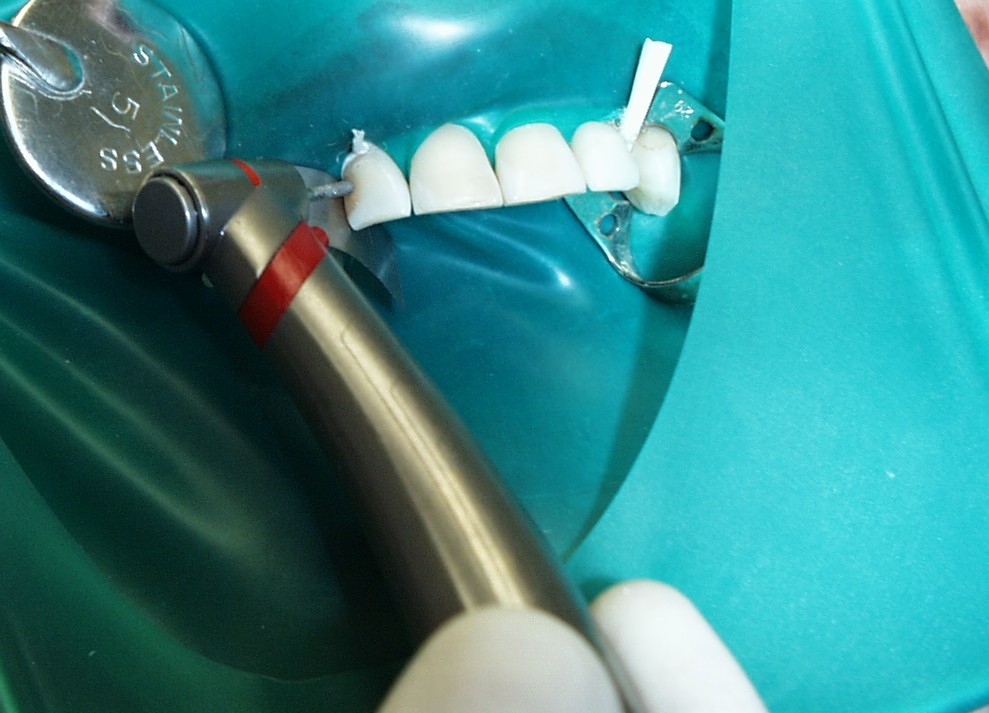 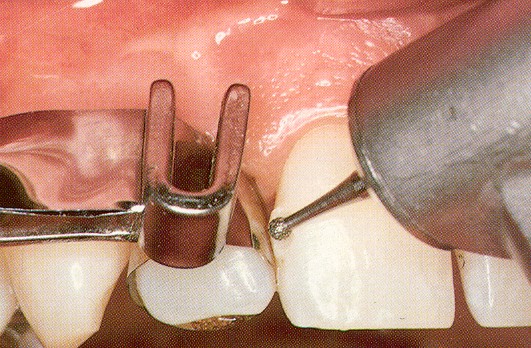 Old filling is being removed
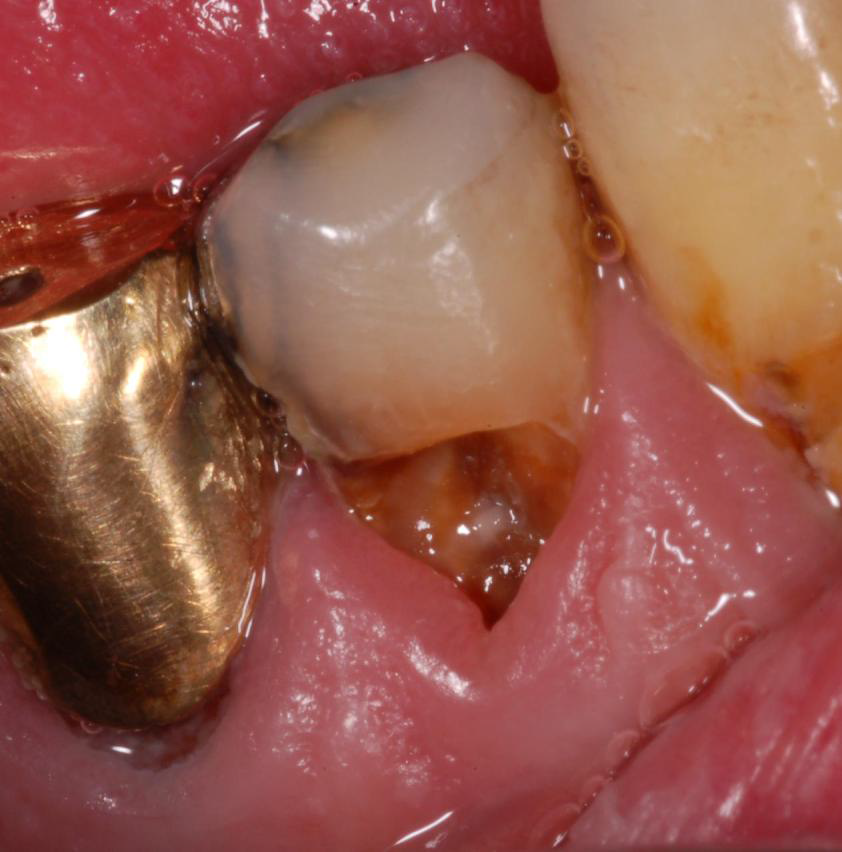 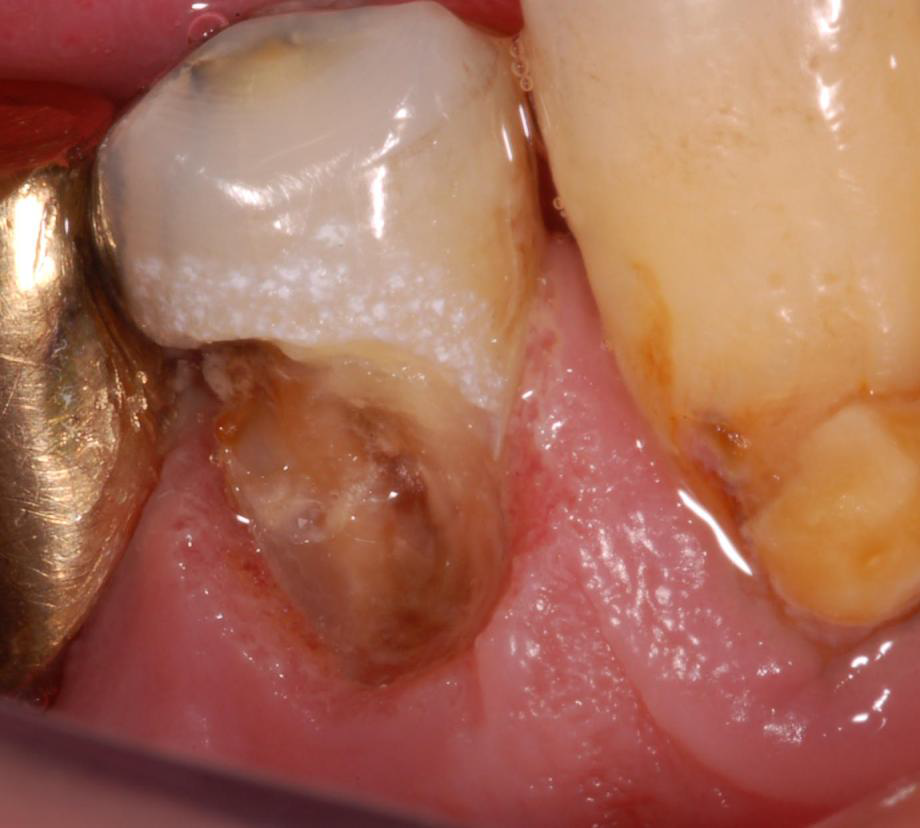 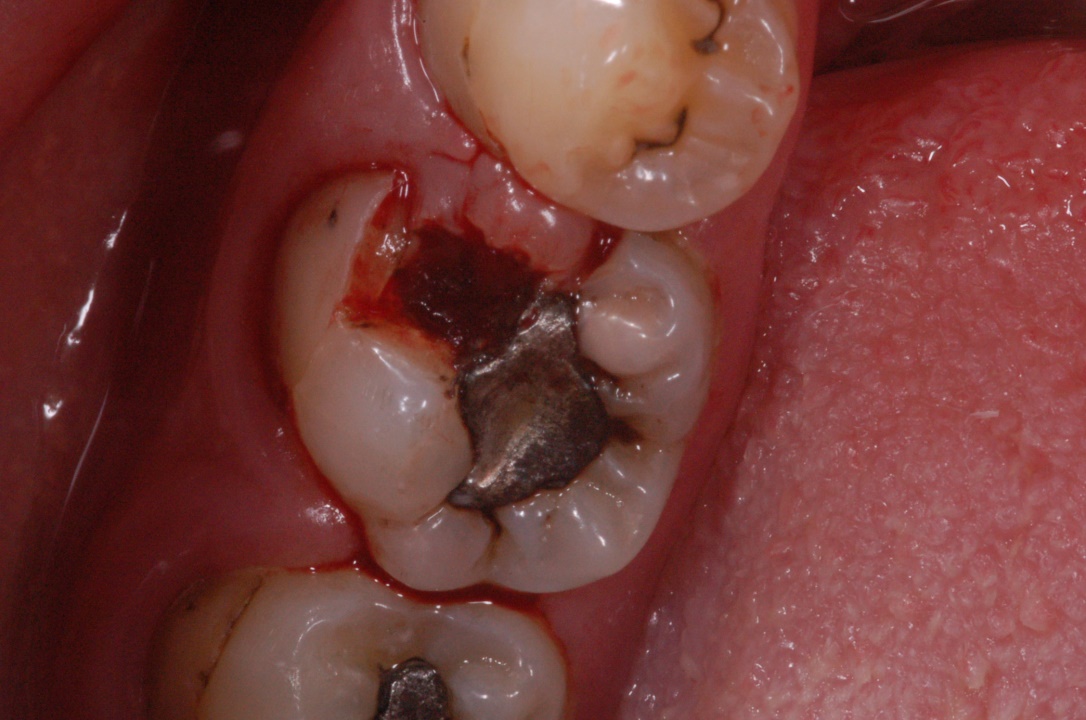 Basic rules
Preparation of cavity borders and  extention
for prevention (Cavosurface margin)

Depends on
Dental material
Oral hygiene

Precautions of secondary caries
Basic rules
Retention of the filling

Precautions of its lost 
Macromechanical retention
Micromechanical retention
Chemical retention
Basic rules
Resistance of the restored tooth

Against occlusal and other forces

Depends on
Material
Individual occlusal forces
Basic rules
Excavation of carious dentin

Necessary (risk of recurrent caries)

Ball shaped (spheric) bur - slow speed (3000 rpm)
or
Excavator (hand instrument)
Basic rules
Finishing of the walls 

Depends on the kind of material
Bevel or without bevel
Fine diamond bur
Basic rules
Final control

Direct or indirect view
Good illumination
Magnification
Preparation
Hand 
Excavator, cleaver

Power driven
Burs, diamonds
Chisel – for enamelCleaver
Chisel for enamel
Excavator
Instruments for  cavity preparation
Power driven (powered) instruments for cutting
Rotary instruments
Comon design characteristics
head
neck
shank
lenka.roubalikova@tiscali.cz
Cutting instruments - burs
Steel
Tungsten carbide
Cutting instruments – burshead shapes
Round (ball shaped)
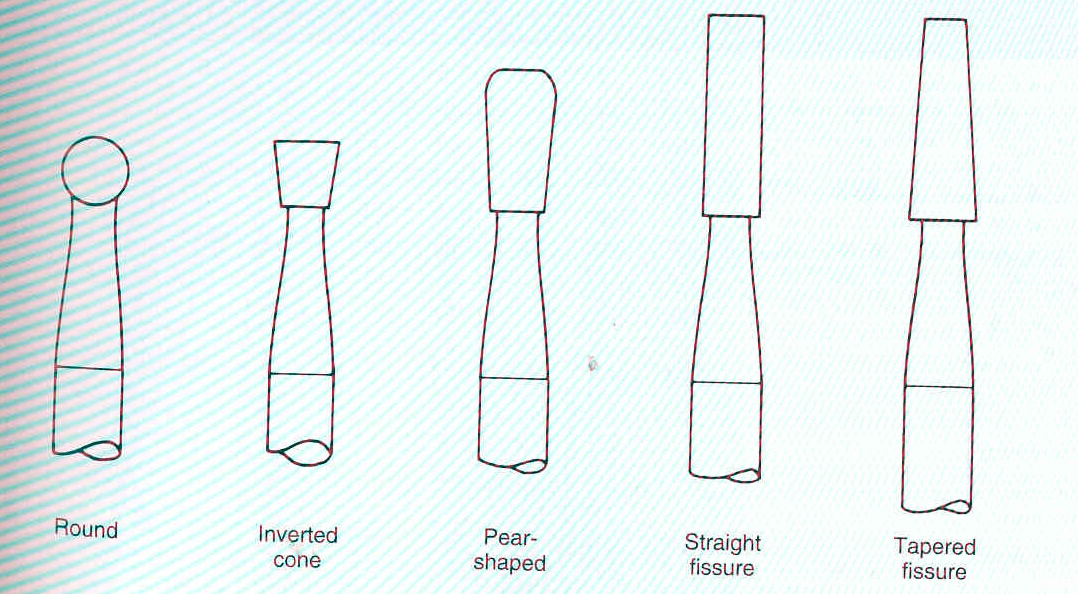 Cutting instruments – burshead shapes
Fissure with flat end

Fissure with pointed end
Straight or tapered form
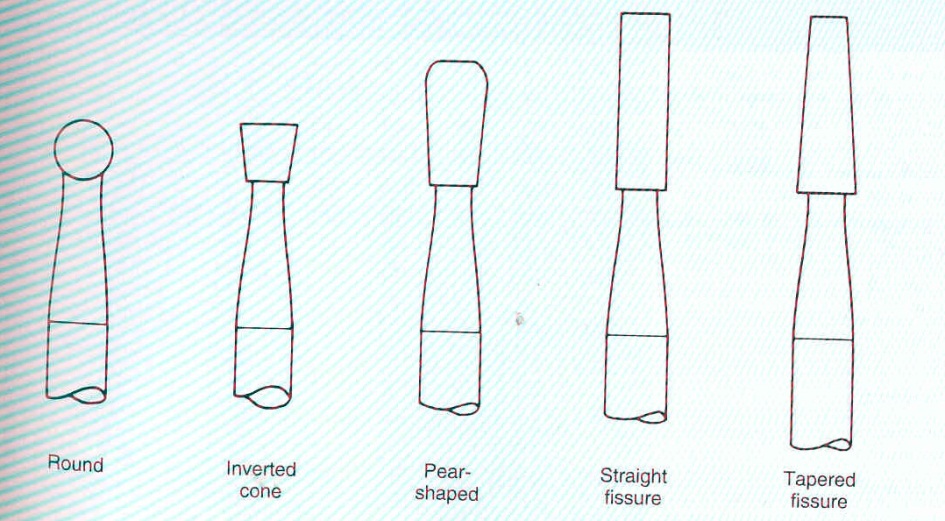 Cutting instruments – burshead shapes
Pear
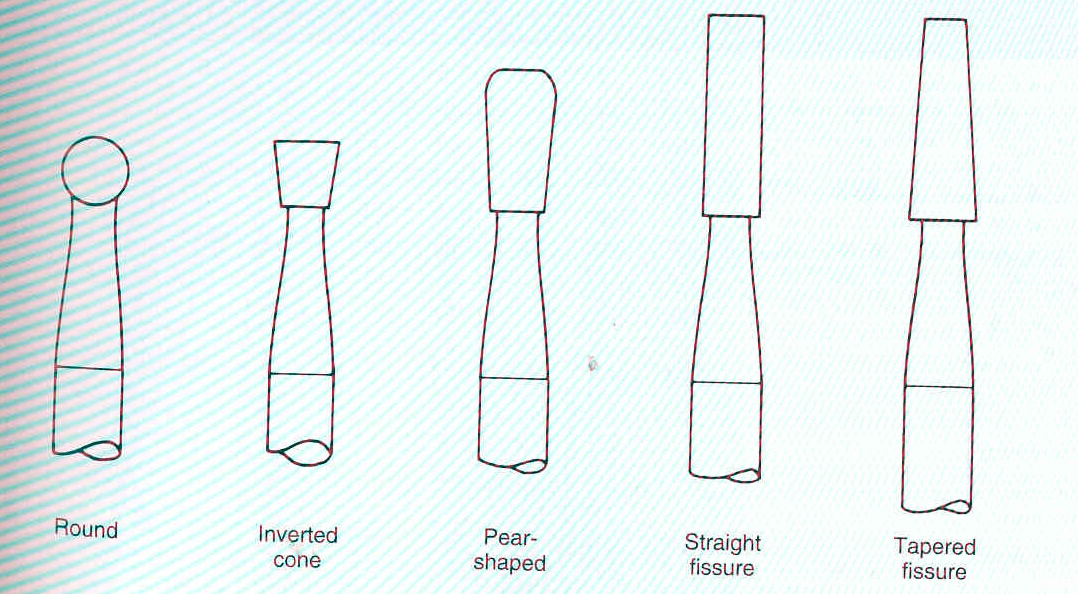 Cutting instruments – burshead shapes
Inverted conus
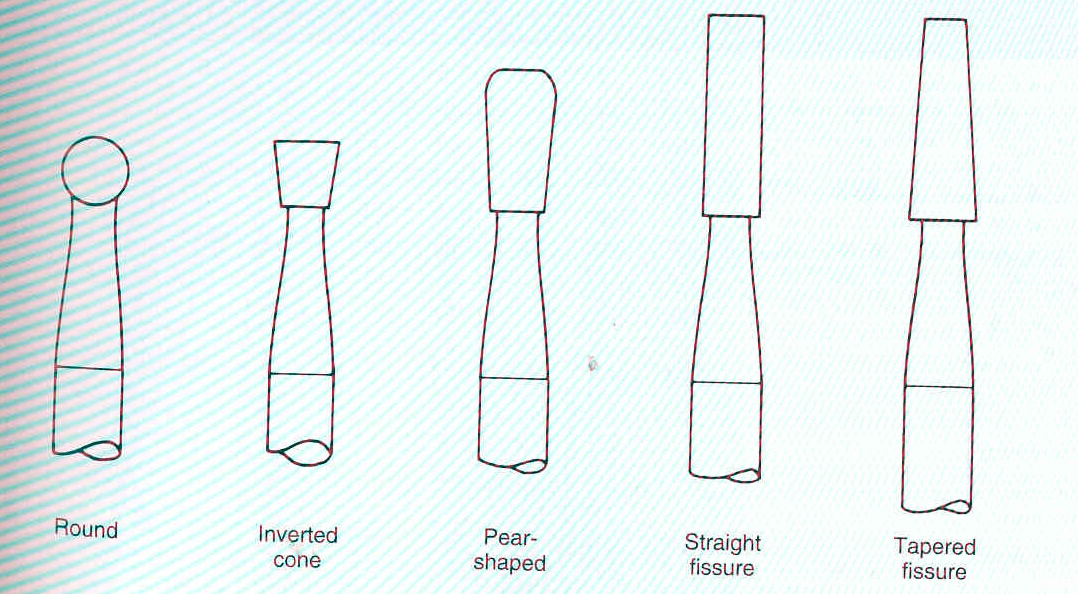 Cutting instruments – diamonds
Extra coarse – black

Coarse – green

Standard – blue or without any marker

Fine - red

Extra fine - yellow

Ultrafine - white
Cutting instruments – diamondshead shape
Ball, pear, cylinder,taper,flame, torpedo, lens and others…..
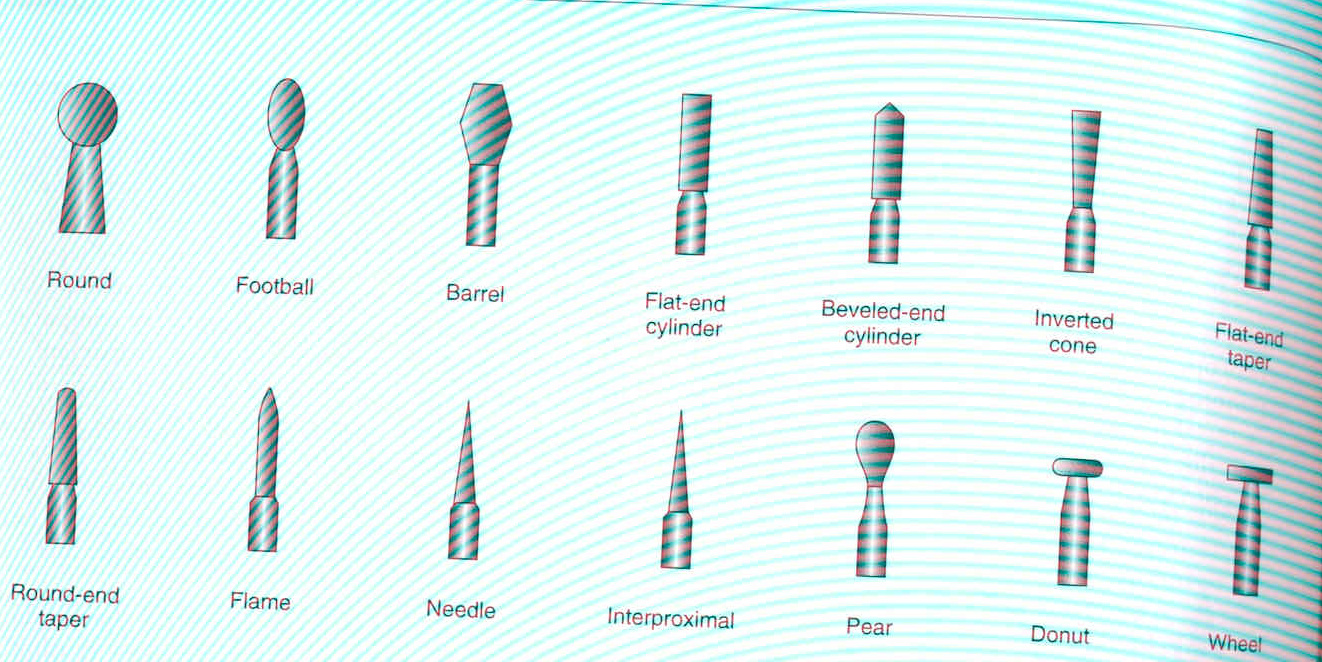 Hazards with cutting instruments
Pulpal precautions
Soft tissue precautions
Eye precautions
Ear precautions
Inhalation precautions
Filling materials
Temporary

Definitive, permanent
Temporary filling materials
Zinkoxidsulphate cement and one
   component derivates

Ziknoxidphosphate cement

Zinkoxideugenol cement

Polymer based materials

Guttapercha
Permanent filling materials
Amalgam


Composites


Glasionomers
Amalgam
Amalgam
Metal-like restorative material composed of
silver-tin-copper alloy and mercury.
Types of amalgam restorative materials
Low – Copper Amalgam (5% or less copper)
Composition – wt%

Silver                            63 - 70 % 
Tin                                26 – 28 % 
Copper                           2 -  5% 
Zinc                                0 -  2%
Types of amalgam restorative materials
High –  Copper Amalgam (13% - 30%)
copper
Composition – wt%

Silver                            40 - 70 % 
Tin                                26 – 30 % 
Copper                           2 -  30% 
Zinc                                0 -  2%
Particles of the alloy
Irregulary shaped (filings - lathe cut)

Microsphers

Combination of the two.
Particles shape
High – Copper Amalgam
Microsphers of the same composition
(unicompositional)

Mixture of irregular and spherical particles of
different or the same composition (admixed)
Production of irregular particles
Metal ingrediences heated, protected from
oxidation, melted and poured into a mold to
form an ingot.
Phases of the alloy: (intermetallic 
compounds)
Ag3Sn - g
Cu3Sn - e
Cu6Sn5 -  h
Ag4Sn - b
Production of irregular particles
Ingot cooled slowly

Ingot heated at 400°C (6 – 8 hours) 
(homogeneous distribution of Ag3Sn) 

Ingot cut on the lathe, particles passed trough a fine sieve
and ball milled to form the proper particle size. 

Aging of particles (60 - 100°C,  6 – 8 hours)

Particle size: 60 – 120 mm in length
                     10 – 70 mm in width
                     10 – 35 mm in thickness
Production of irregular particles
Molten alloy is spraying into water under
high pressue
Irregulary shaped high-copper particles
Production of  spherical particles
Molten alloy is spraying   under
high pressue of inert gas through a fine
crack in a crucible into a large chamber

Diameter of the spheres: 2 – 43mm
Amalgamation processes
Metal alloy is mixed with pure mercury
Trituration
Amalgamation processes
Intermetallic compounds
Ag3Sn – g


Cu3Sn – e
Hg
Ag
Cu
Sn
Cu
Sn
Ag
Cu
Ag
Cu
Ag
Sn
Sn
Ag
Cu
Sn
Amalgamation processes
High copper amalgam  – copper dissolved in mercury has high reaction afinity 
to tin that is also dissolved in mercury. It reacts with tin in gamma2 phase 
and eta phase comes into existence.  
The gamma 2 phase disappears.
Ag3Sn – g
Cu3Sn – e



Cu6Sn5 - h
Sn7Hg – g2
Ag2Hg3 – g1
Ag
Cu
Sn
Cu
Sn
Ag
Cu
Ag
Cu
Ag
Sn
Sn
Ag
Cu
Sn
Setting of low copper amalgam
Principle of setting is crystallization
Structure of the amalgam filling
Ag-Hg: gamma 1
Sn-Hg: gamma 2

Gamma phase (Ag-Sn) does not dissolve
 completely – remains in the structure
These phases crystallized – become hard
Risks of the gamma 2 phase
Non stable
 Tin is released due to electrogalvanism in oral cavity  and mercury from this phase reacts with remaining gamma phase.
This is external electrochemical corrosion.

Low copper amalgam has worse mechanical  and corrosion resistance  than high copper amalgam
High copper amalgam
Content of copper increased: 12 – 13% 
(Less tin)

Or up to 25% ( Less tin and silver)

Better mechanical and corrosion resistance
Amalgamation processes
High copper amalgam

g2 phase disappears or does not occur
depending on the content of copper
Ag3Sn – g
Cu3Sn – e



Cu6Sn5 - h
Sn7Hg – g2
Ag2Hg3 – g1
Ag
Cu
Sn
Cu
Sn
Ag
Cu
Ag
Cu
Ag
Sn
Sn
Ag
Cu
Sn
Gamma two disapears or it does not occur when content of copper is high
Amalgam - properties
Amalgam
Wear and pressure resistance (2mm thickness ast least)- brittleness
Easy handling
Low price
Thermal and electrical conductivity
Corrosion
Bad aesthetics
Flow (deformation of not completely set amalgam if the filling is loaded)
Creep – completely set amalgam can be deformed due to bite forces. The filimng is principly hammered.
Biocompatibility
More than 160 years,  more than 200 milions Ag fillings every year in USA. 
Allergy rare
Precautions in children and in pregnancy. 

AMALGAM IS STILL A MATERIAL OF CHOICE
Toxicity
Organic compounds
Vapours, aerosol
 Precautions
Ventilation
Rests of amalgam in water
Amalgam separators
Dangerous waste (180 110)
Amalgam indications
Posterior area 
I. a II. class : moderate or large cavities, 
V. class 
Other factores for consideration
When oral hygiene is not excellent 
When patient wants low cost filling.
Indications and contraindications of amalgam
Indications
 Moderate and large cavities in posterior area (class I., II. V)
Contraindications
Fillings in frontal area
Pregnancy, children till the age of 15
Allergy
Other factores for consideration
When oral hygiene is not excellent 
When patient wants low cost filling.
Mixing of amalgam
Hand mixing  (obsolete)

Power driven trituration
Amalgamators
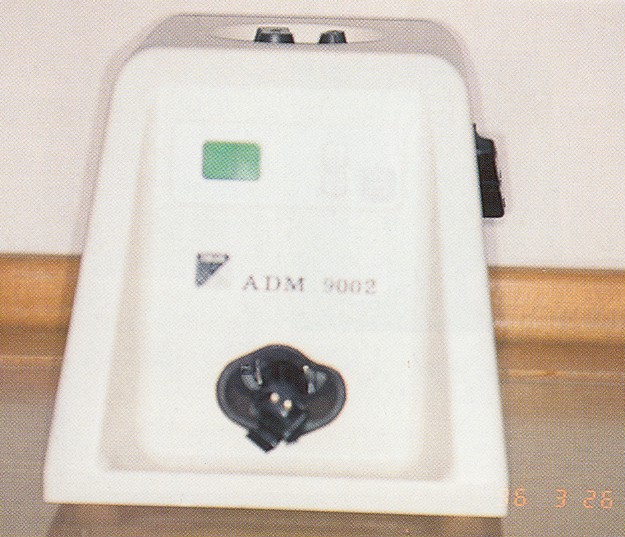 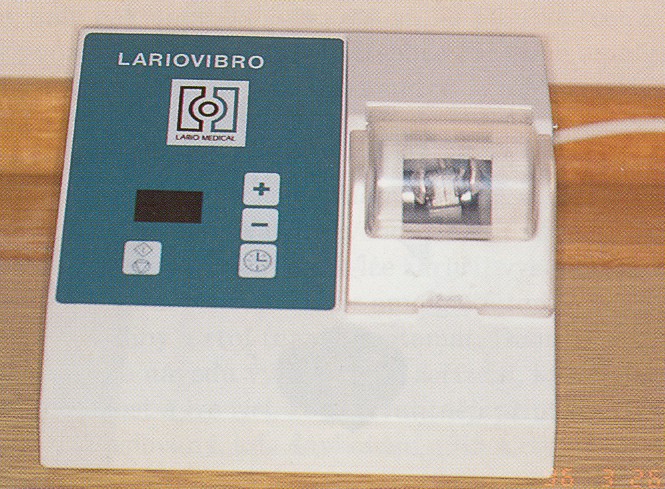 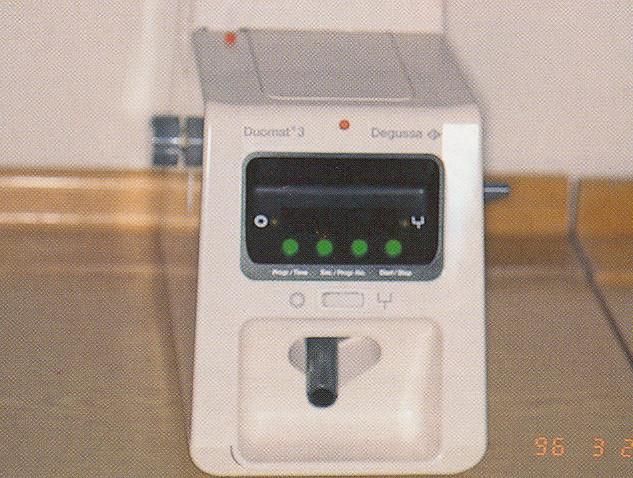 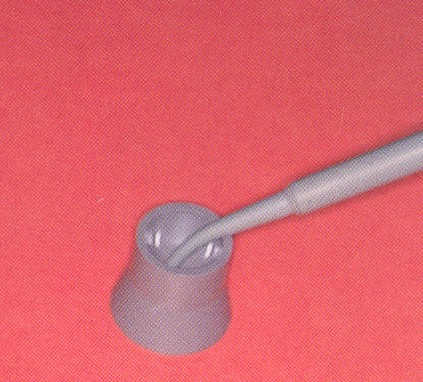 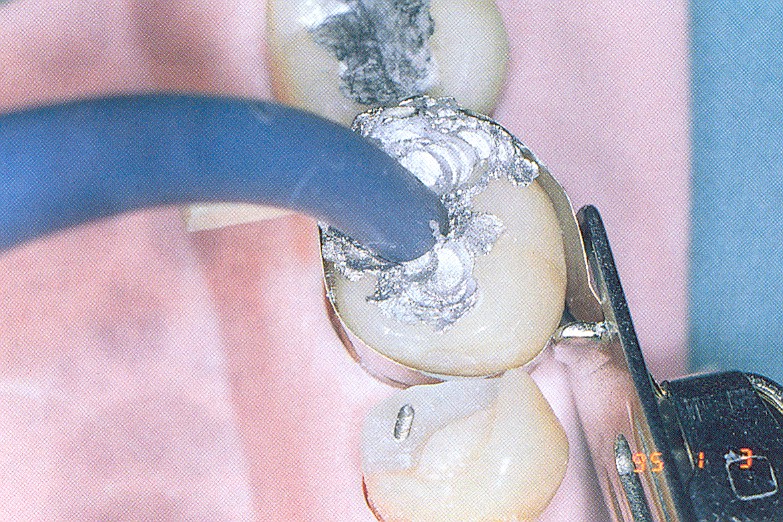 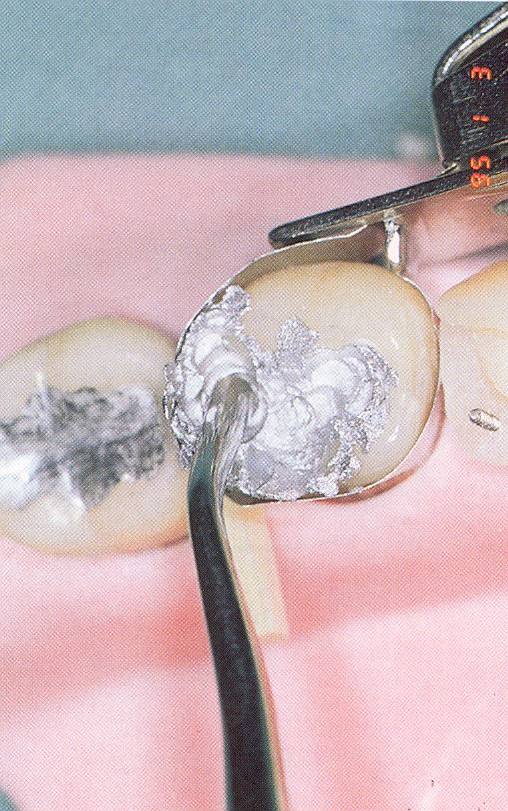 Cup
Amalgam gun
Condensor
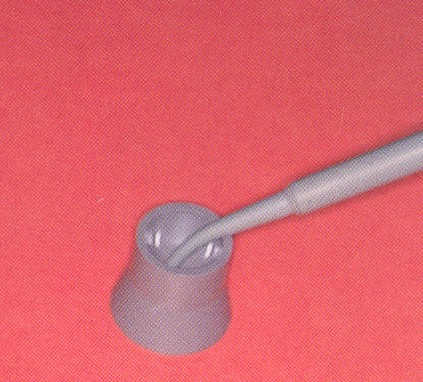 Amalgam gun 

Crucible (cup)
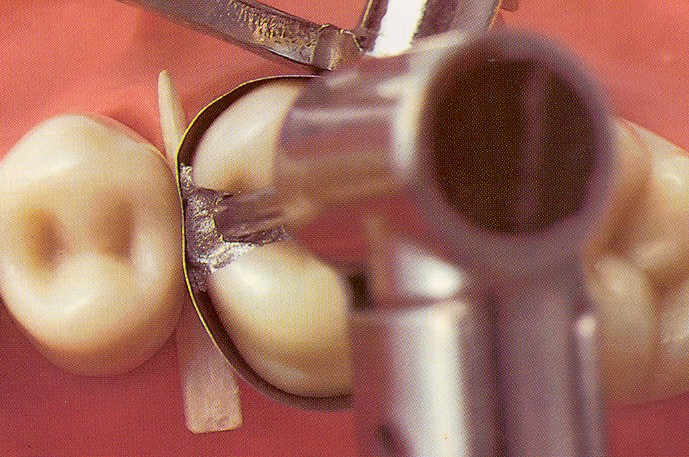 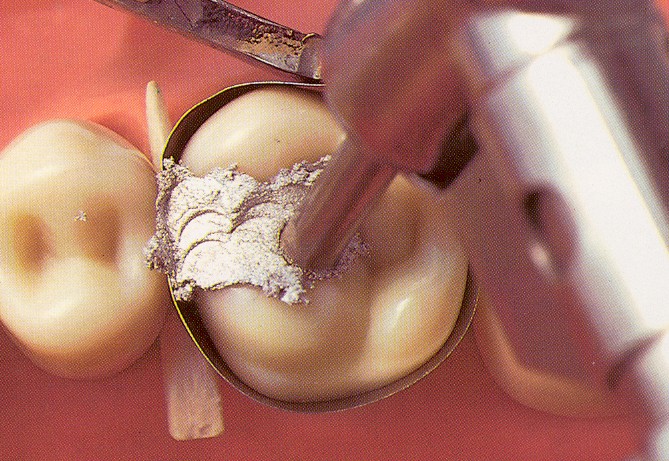 Power driven condensation

handpiece
condensor
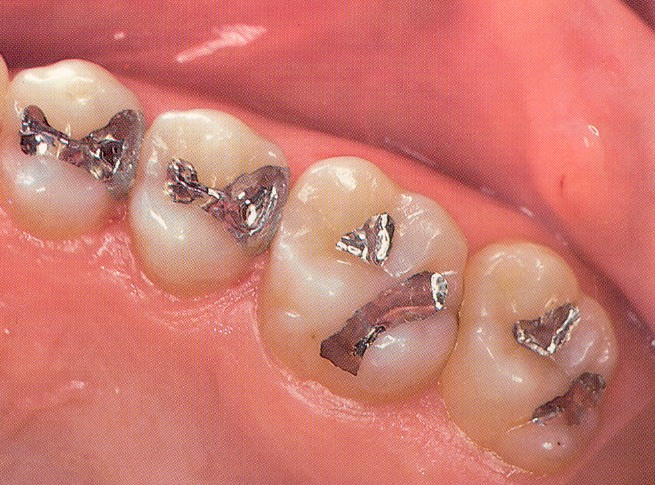 Instruments
Preparation instruments

Filling instruments

Carvers

Burnishers
Instruments
Preparation instruments - power driven
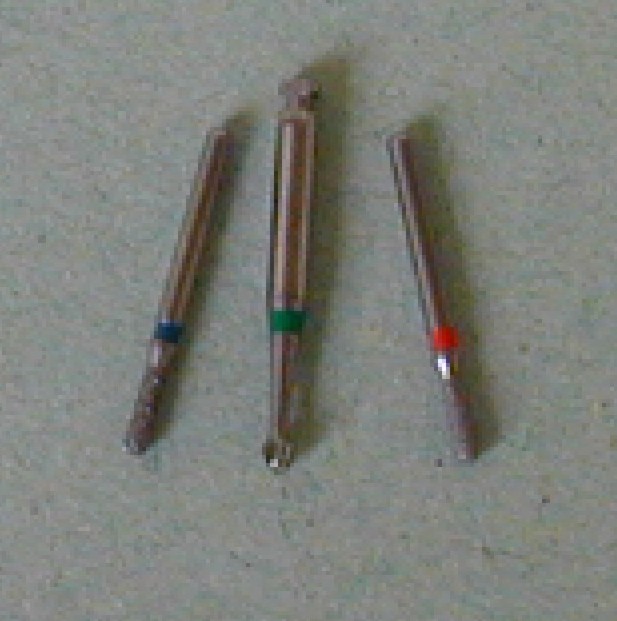 Burs 

Diamonds
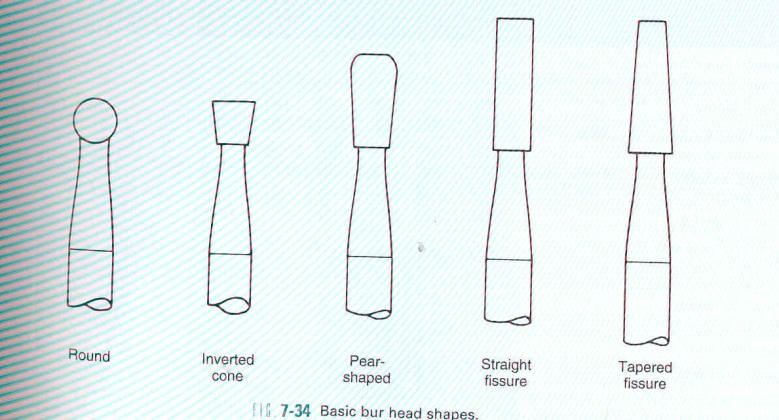 Instruments
Preparation instruments - hand
Chisel

Excavator
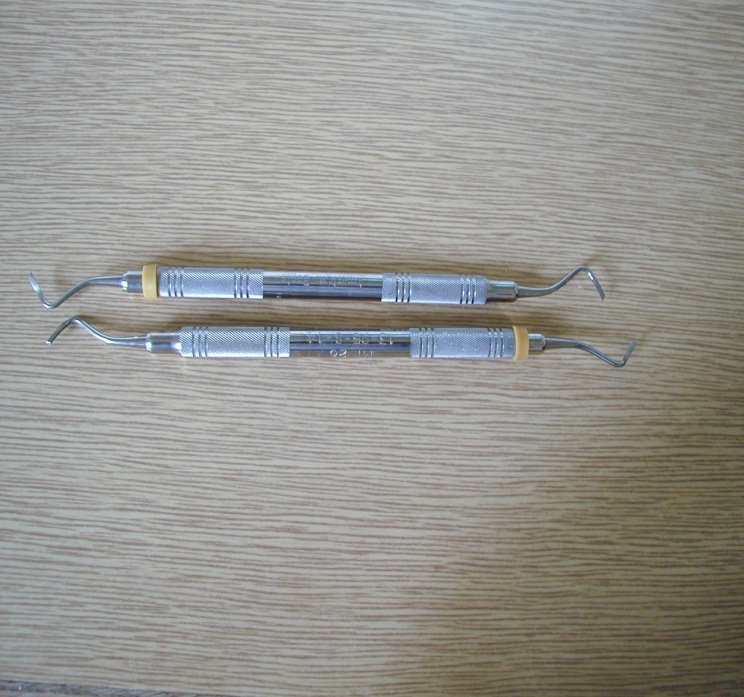 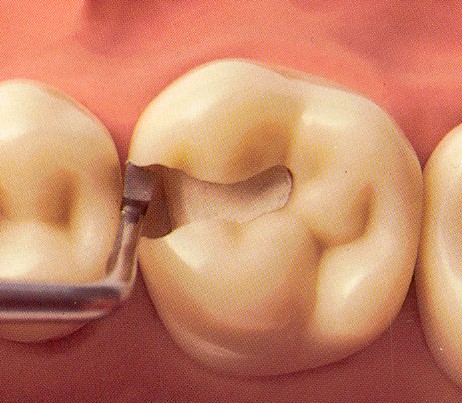 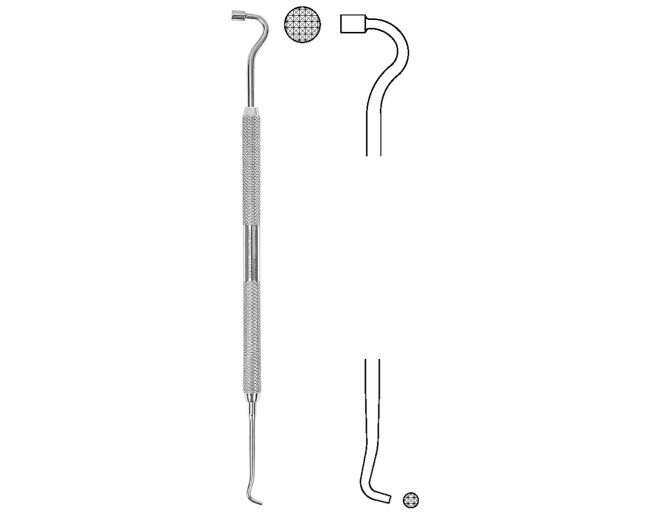 Amalgam carrier
Amalgam carrier
Instruments
Filling instruments condensors and spatulas
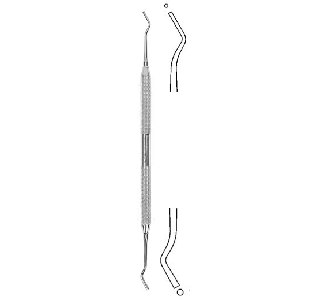 Condensor with flat front
Condensor with flat front
Condensor and burnisher - spatula combined
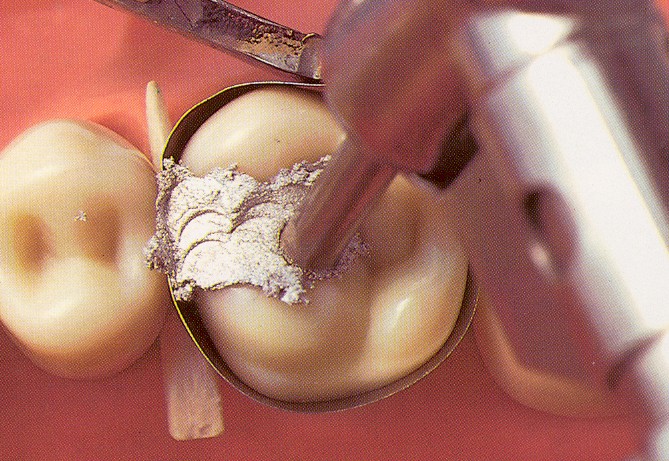 Power driven condensor
 
Special handpiece
Burnisher - spatulaAngular- trough edge trough face
Burnisher – spatula, angular three face
Instruments
Burnishers
Ball condensor – used as a burnisher at most